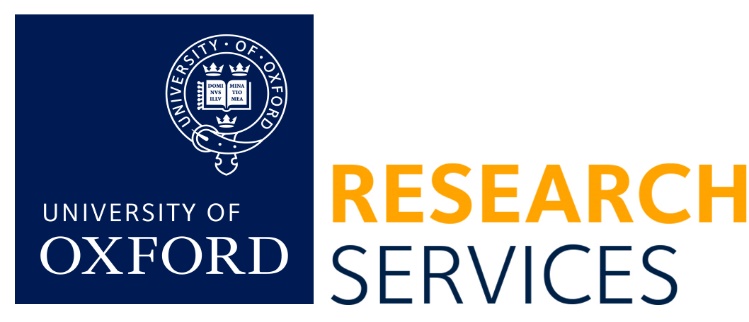 Admin and Finance Team
Last Updated 28 April 2025
Executive Director
Stephen Conway
Head of Administration and Finance
Richard Somerville
Research Portfolio Lead
Jo Harris
Executive Assistant to Stephen Conway
Emily Dyer
HR and Finance Specialist
Zoe Bredenkamp
Professional Development Coordinator
Lucy Sanderson
RS Support Administrator
Priscilla Warner
Senior Communications Manager
Katie Breeze
RS Support Administrator
Vacant